Времена года
Мастер класс.
Воспитатель : Вернер Елена Сергеевна
Группа № 10 « Колокольчики»
2015 год.
Город Бердск
Вот моя творческая идея воплощённая  реальность.
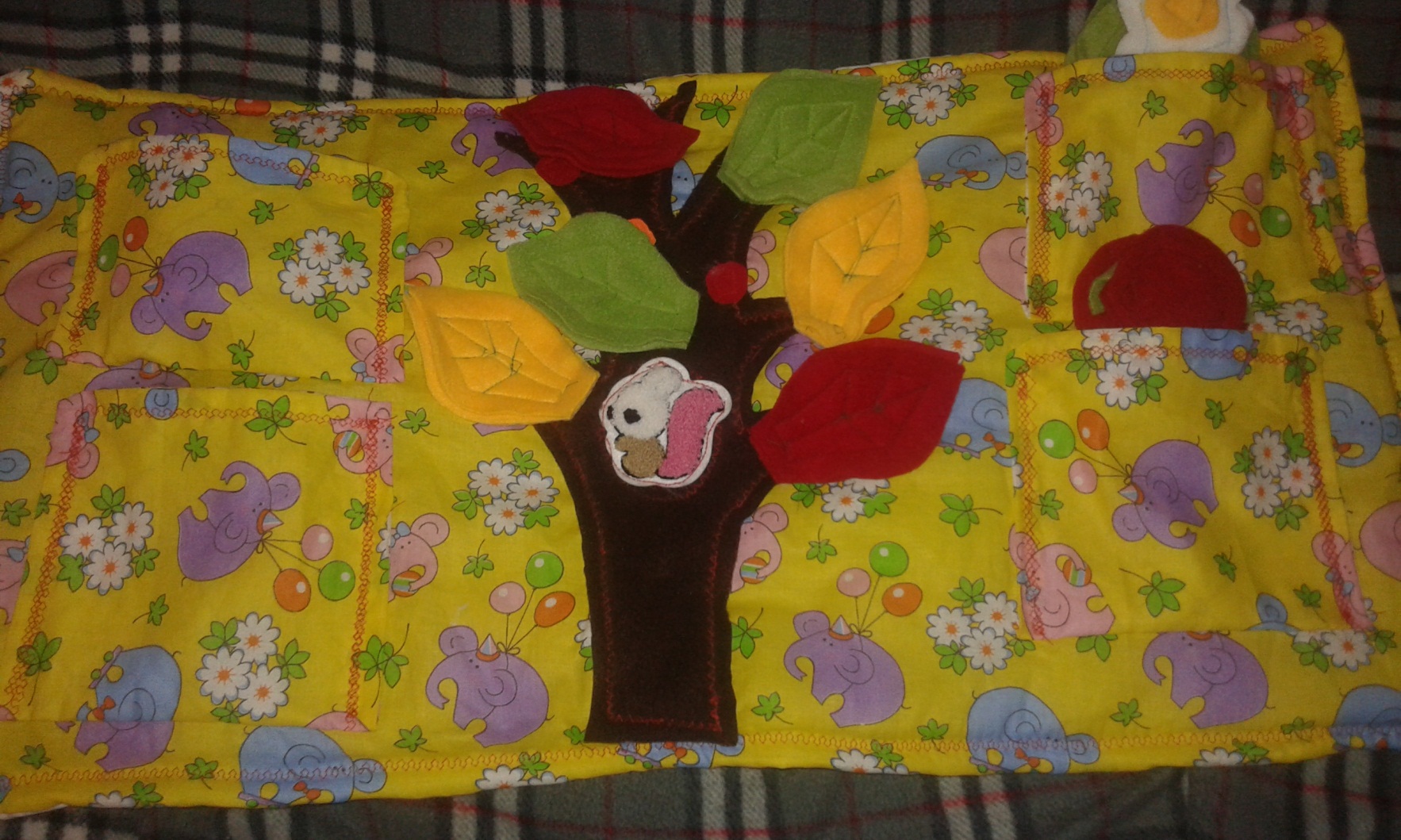 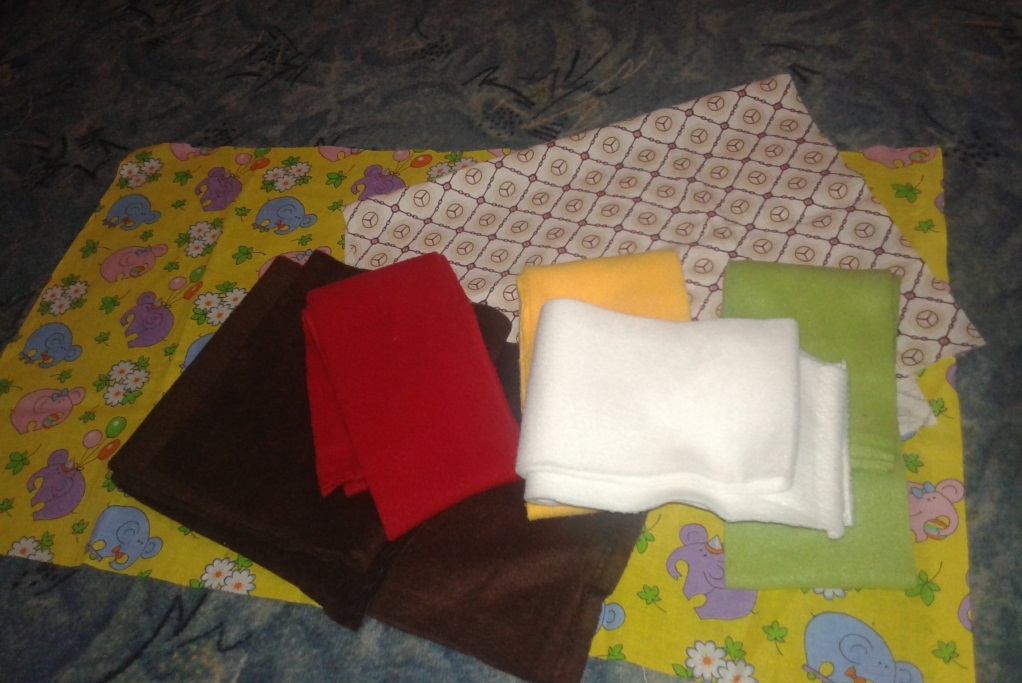 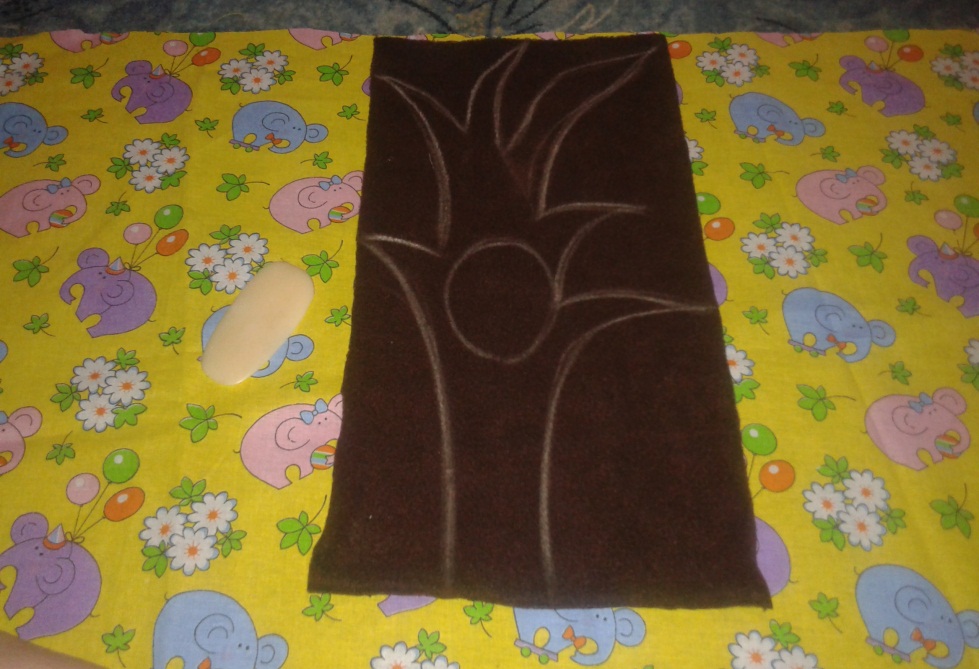 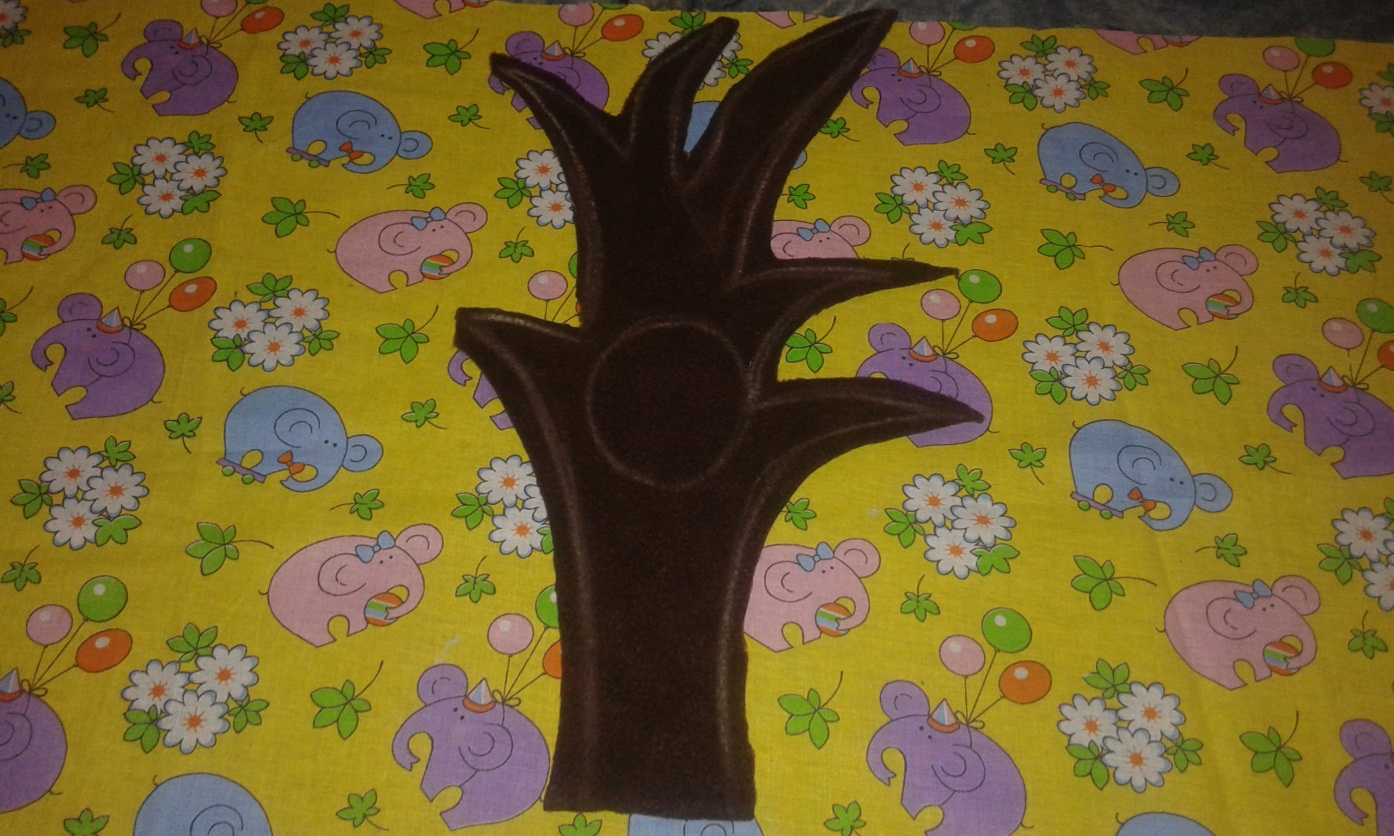 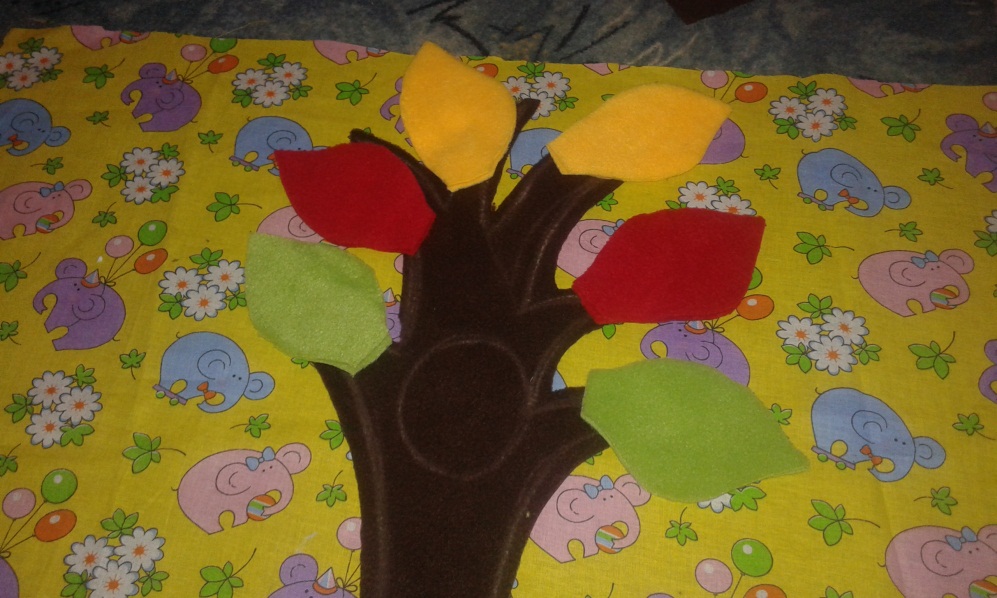 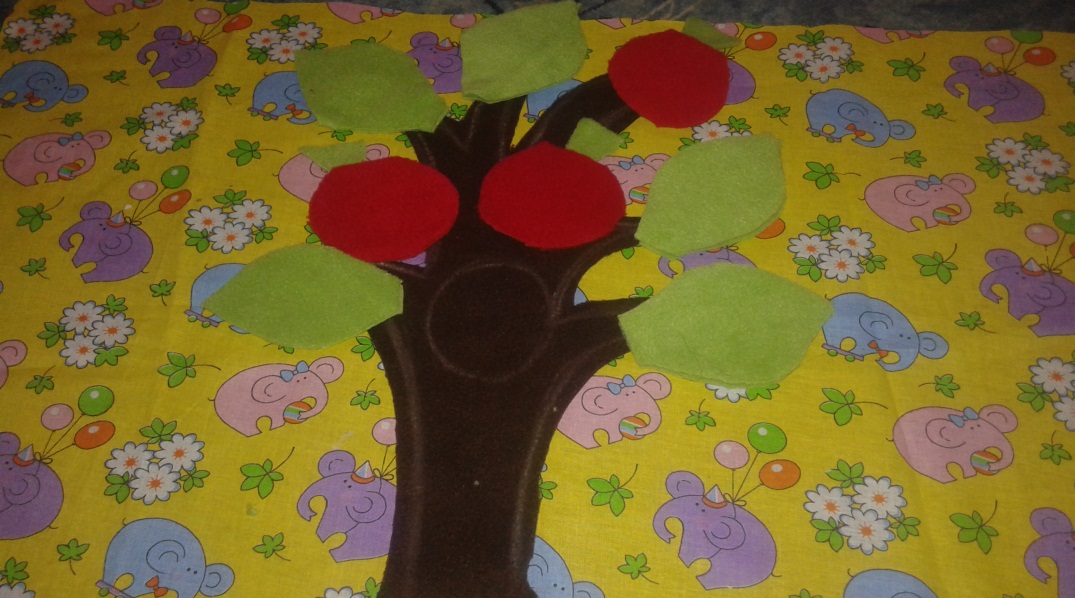 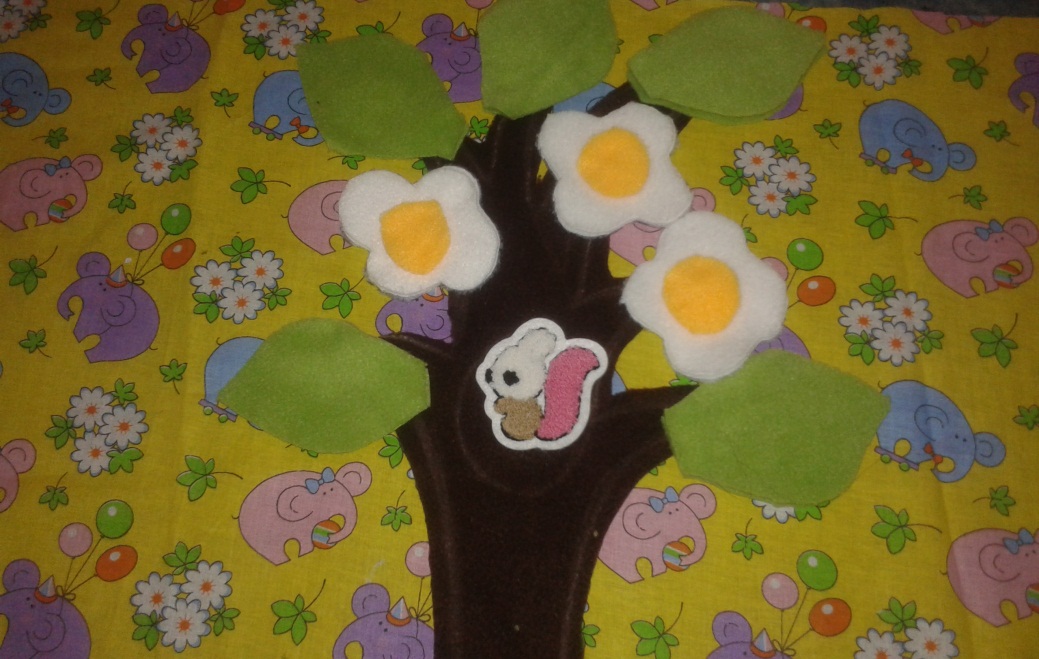 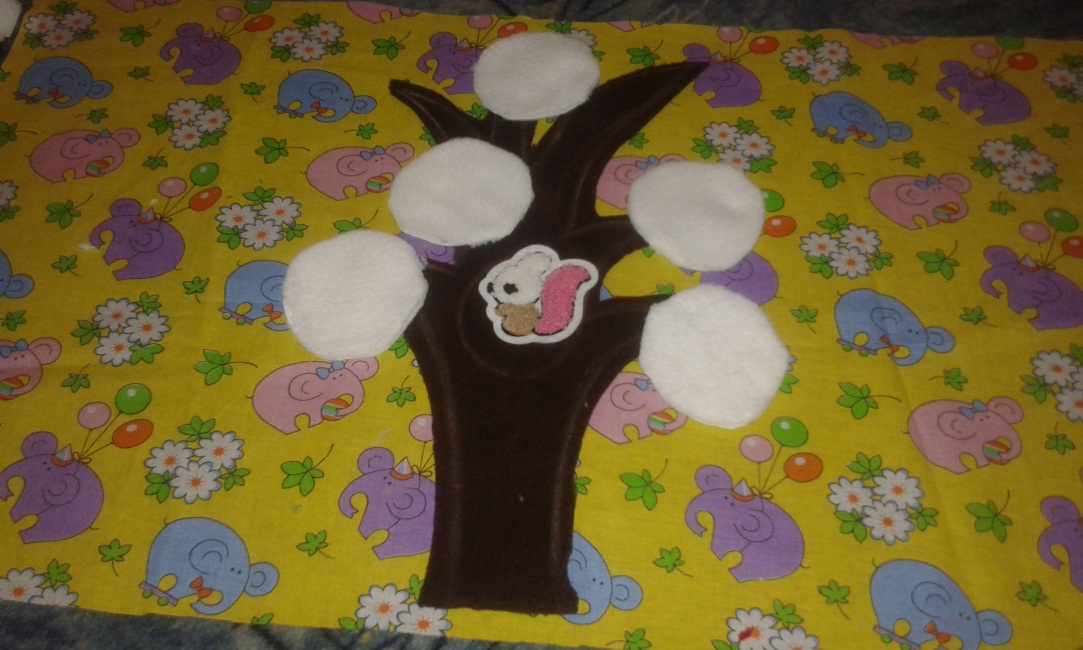 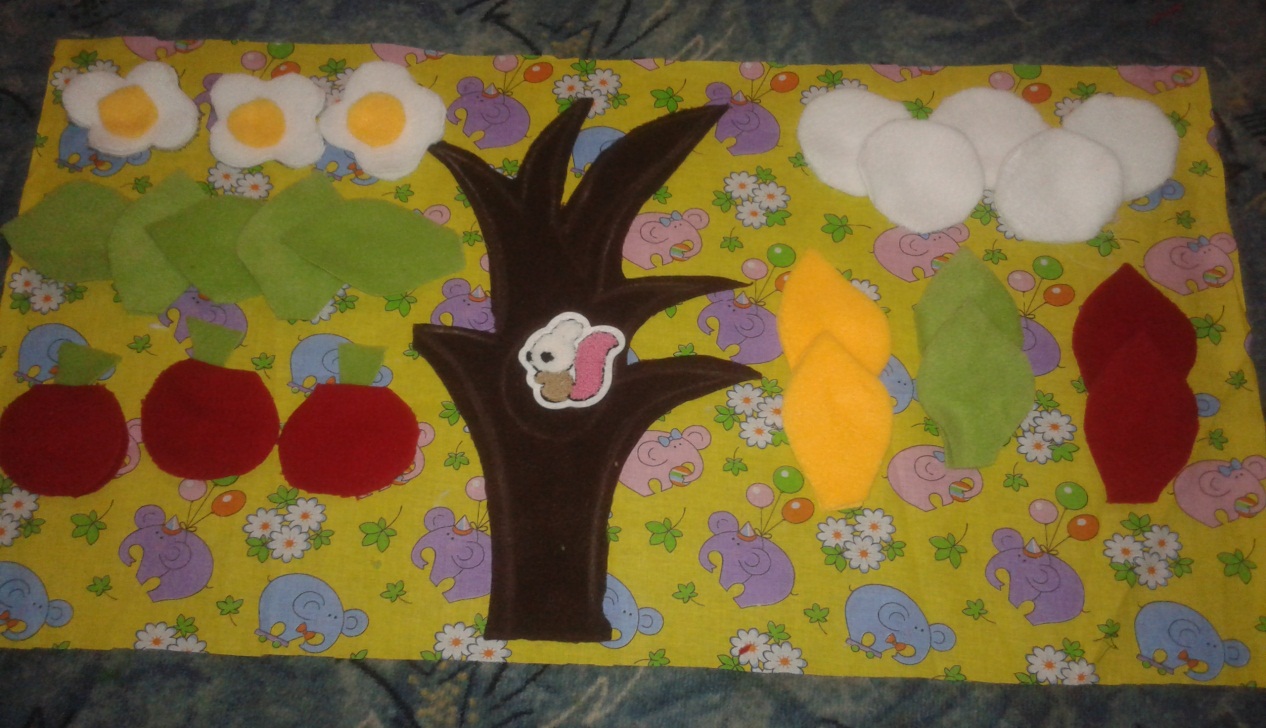 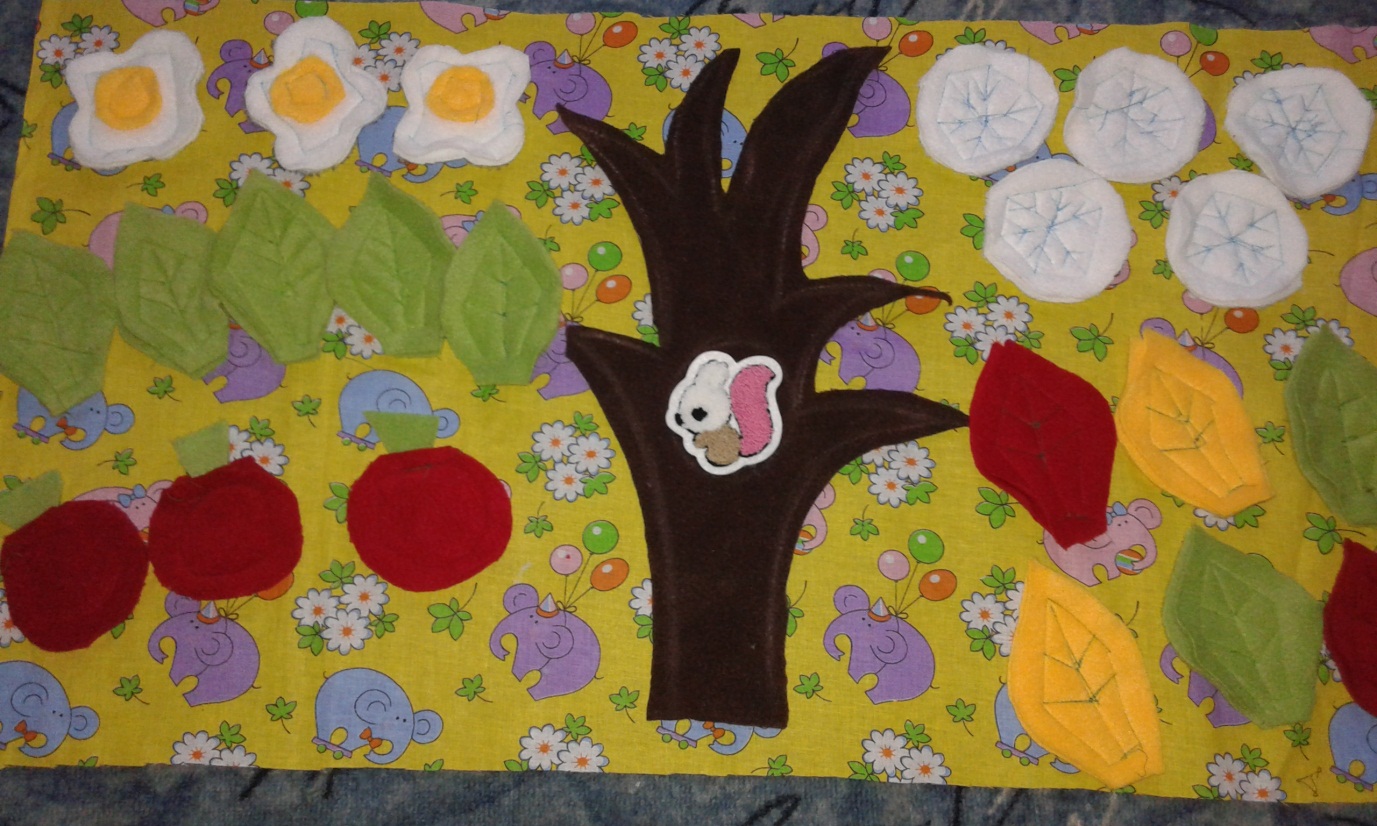 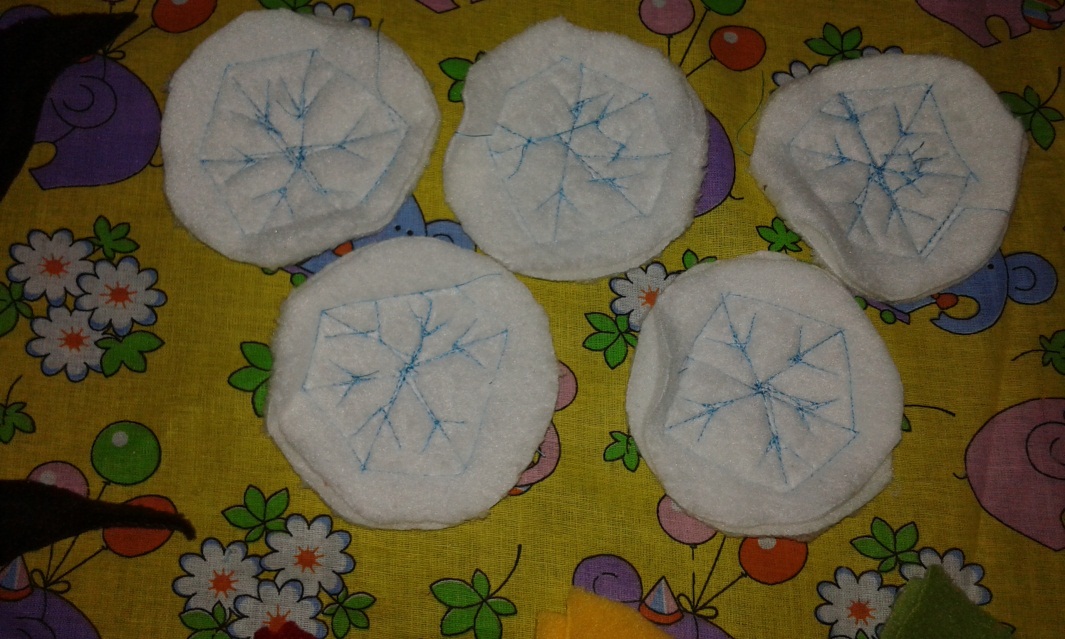 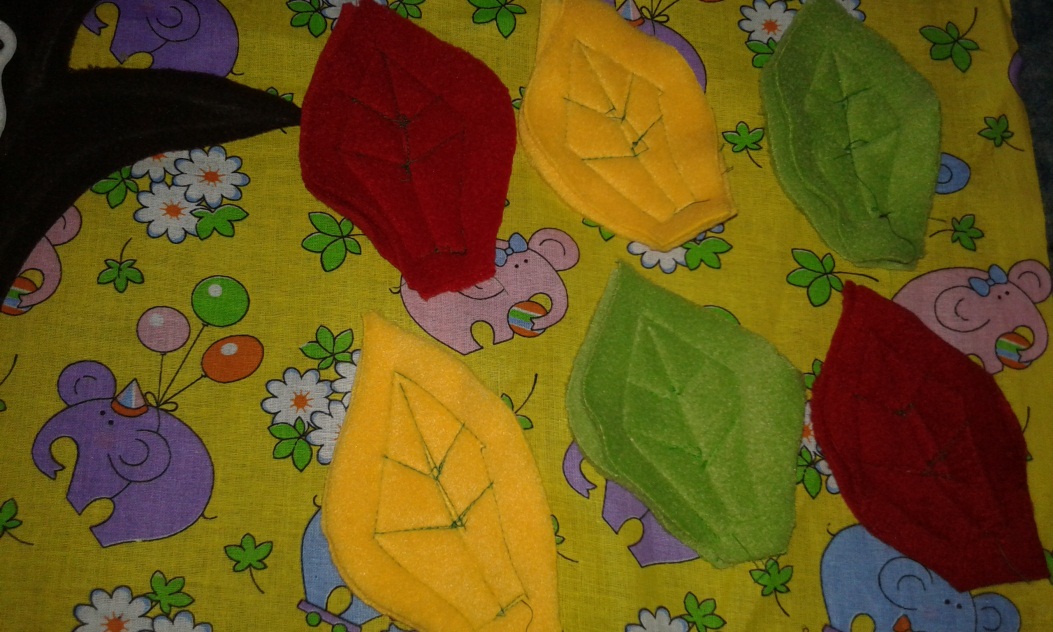 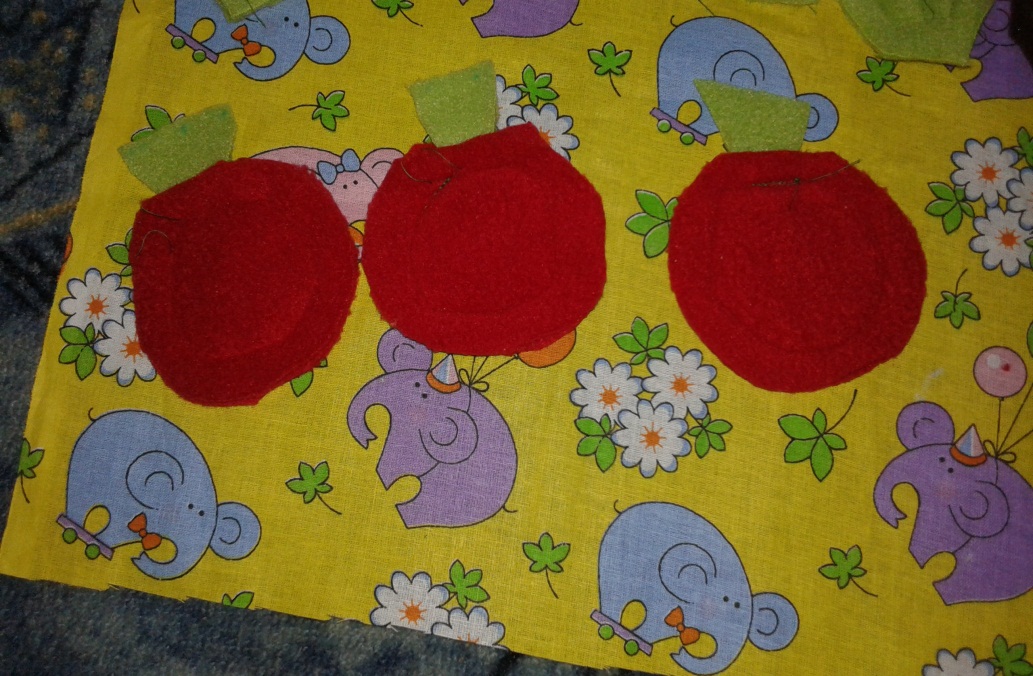 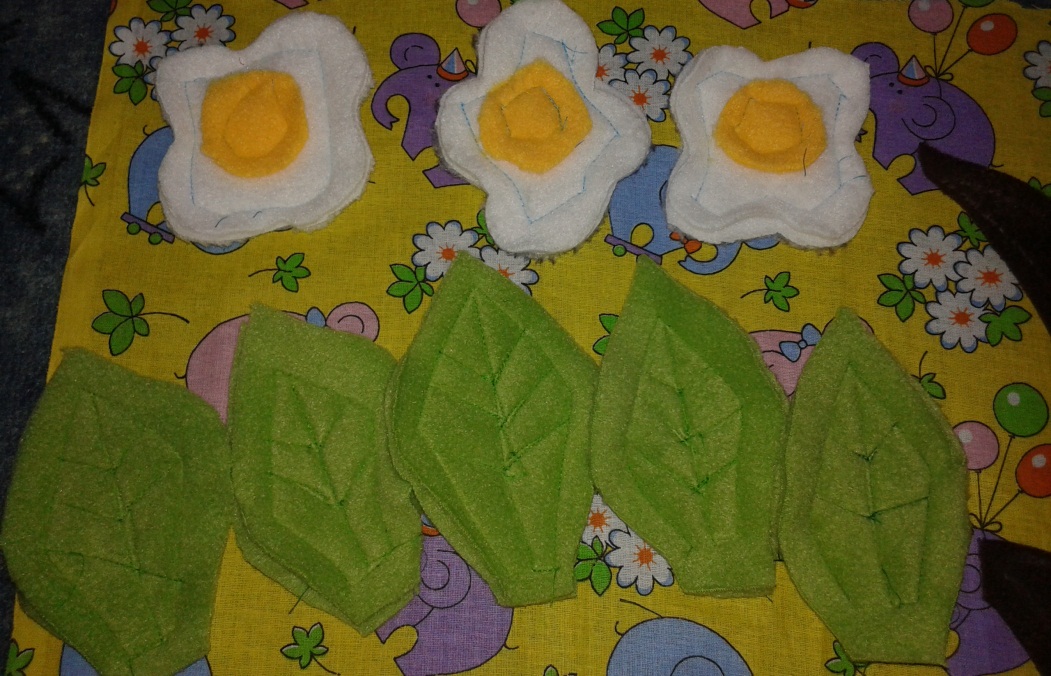 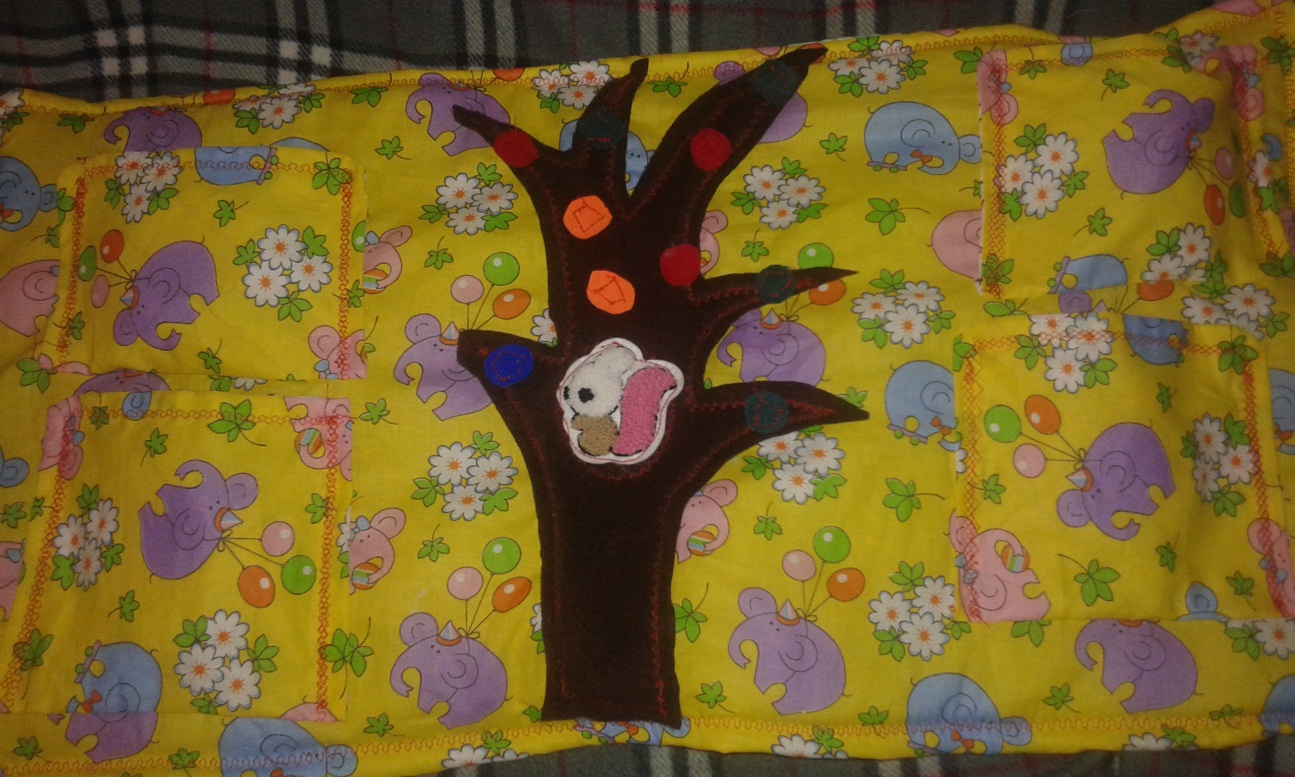 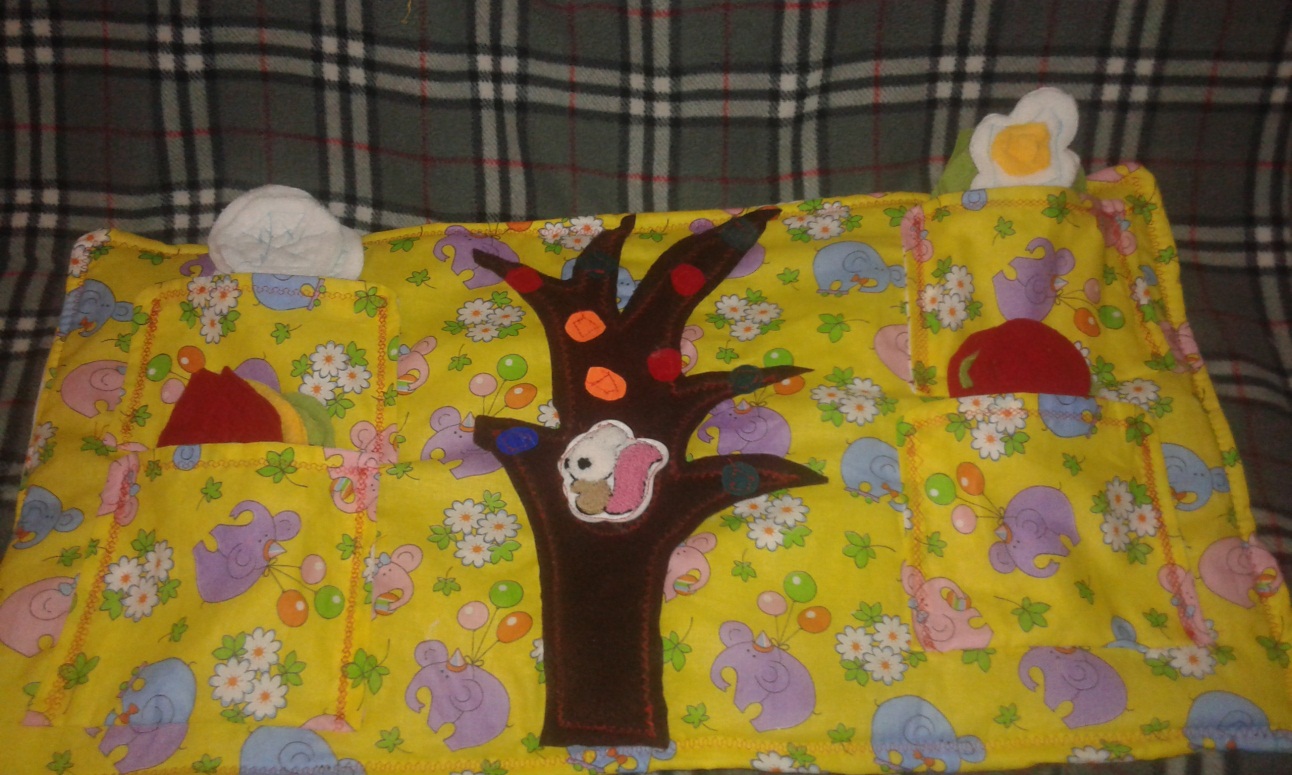 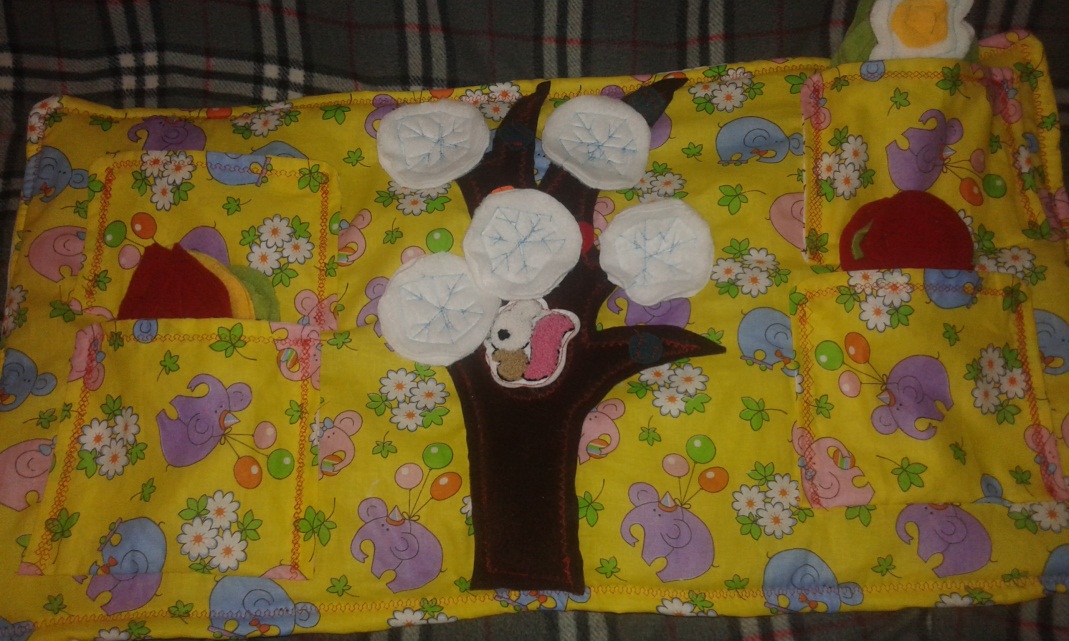 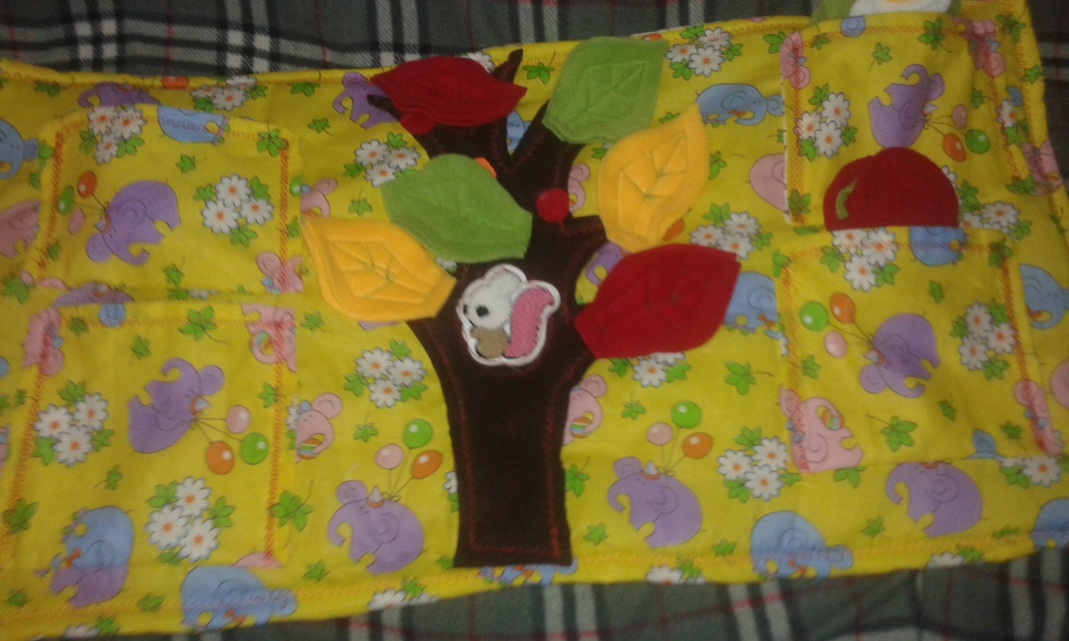 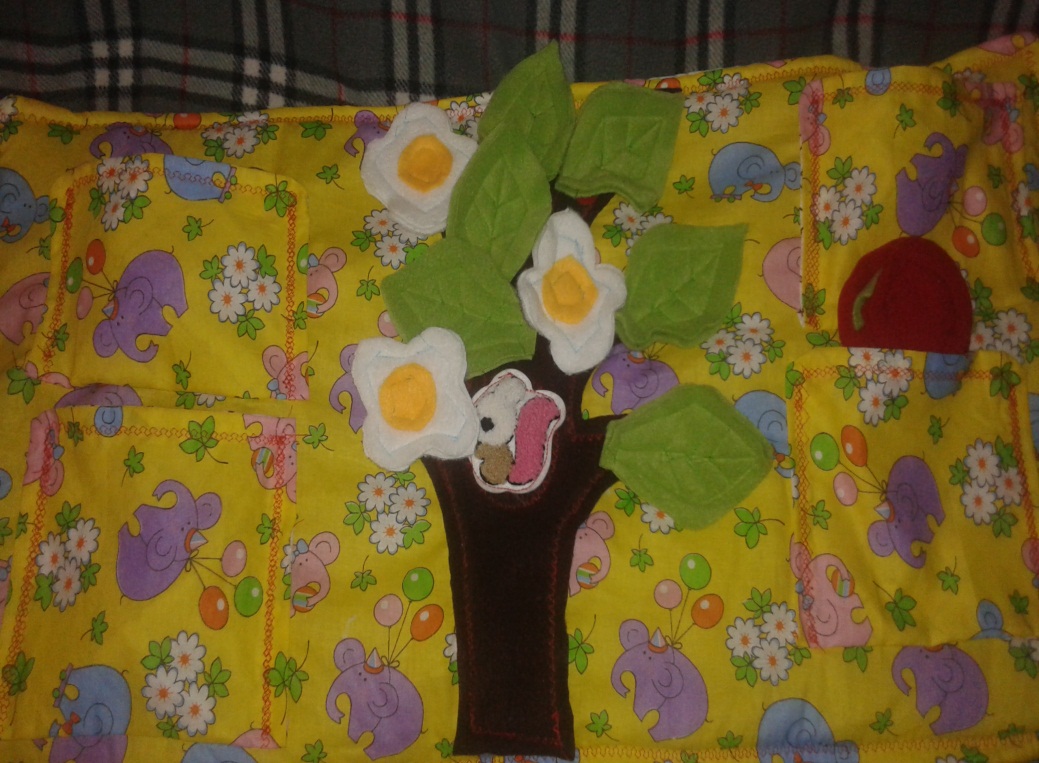 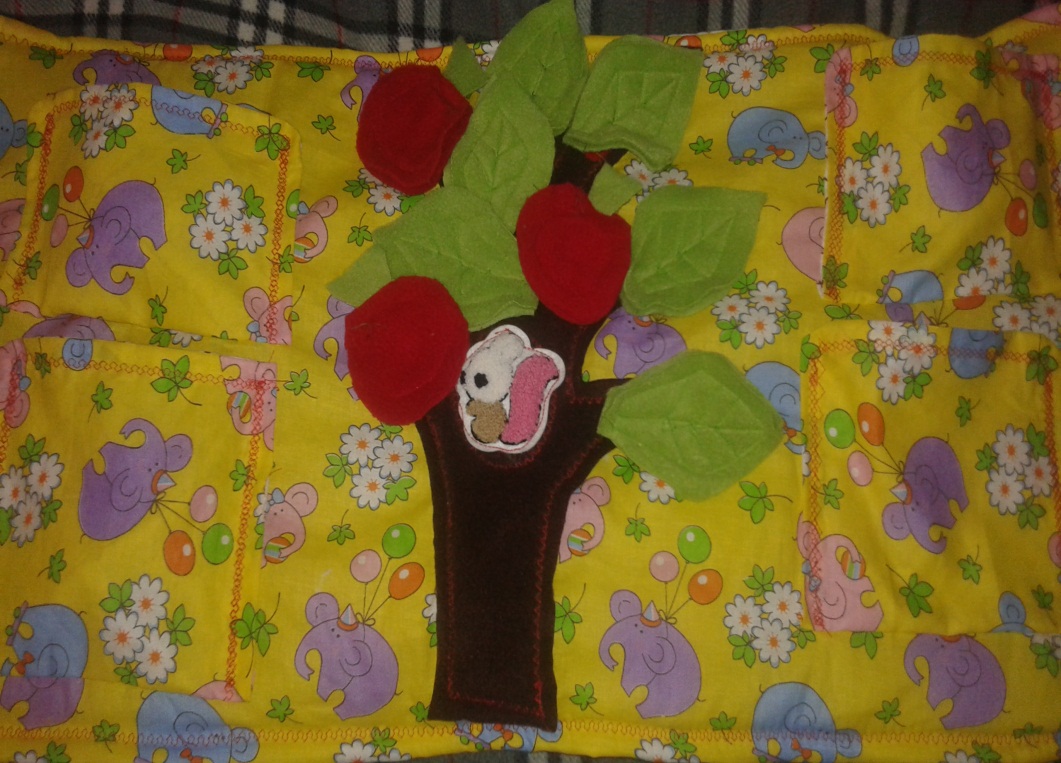 Спасибо за внимание!
Жду ваших отзывов!